МОУ Нижне-Иволгинская СОШ
Учитель биологии и химии
Ринчинова М.В.
ЗАГАДКА:Меж клюквы и морошки,Среди лесных болот,На кочке, на ножкеКуда не глянь растет.Он снизу - беловатый,Повыше - зеленей.Коль нужно будет ваты.Нарви его скорей.На кустиках поляныПодсушен в летний зной,Он партизанам раны.Лечил в глуши лесной.
МХИ. Отдел Моховидные, особенности строения и жизнедеятельности. 
Значение мхов.
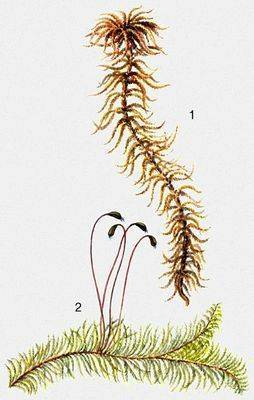 Отдел 
Моховидные
Класс
Печеночники
Класс
Листостебельные
Зеленые мхи
Сфагновые мхи
Работа в группах
Листостебельные мхи
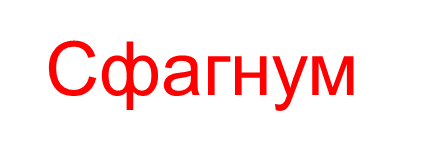 Кукушкин лён
Размножение мхов
В жизненном цикле чередуются бесполое и половое поколения
 В цикле развития мхов преобладает гаметофит.
 Гаметофит – листостебельное растение. Спорофит – коробочка на ножке.
 Обязательно нужна вода.
Значение мхов
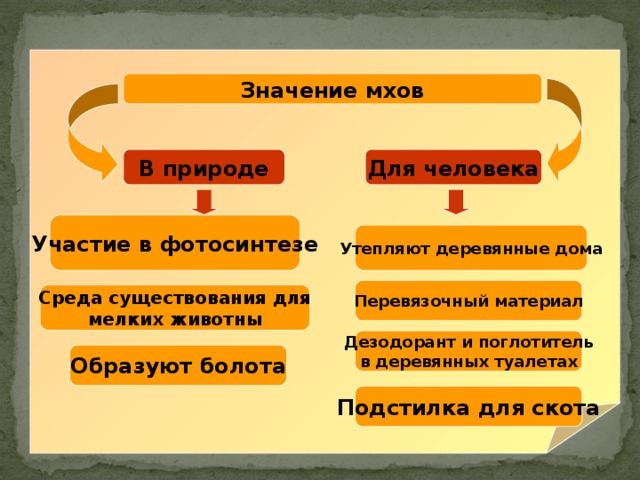 Разгадав кроссворд, вы узнаете фамилию ученого, основоположника науки о мхах – бриологии.
Мох, образующий торф.
Стадия развития мха.
Органы прикрепления к субстрату.
Мхи по типу питания.
Общее название коробочки со спорами.
Зеленое растения мха.
Тестовая работа
Вариант 1
1. Наличие у мха листьев и стебля свидетельствует об усложнении по сравнению с:
1) водорослями
2) папоротниками
3) голосеменными
4) покрытосеменными (цветковыми)
2. У кукушкиного льна:
1) ризоиды отсутствуют
2) имеются корни
3) ризоиды присутствуют
4) имеются цветки
3. Торф образуется из:
1) кукушкиного льна на заболоченной почве
2) отмерших частей сфагнума
3) песка и глины, содержащихся в воде
4) деревьев, упавших в болото
4. Мужские и женские половые органы у мха образуются:
1) на верхних частях стебля
2) в споровых коробочках
3) на ризоидах
4) в нижних частях стебля
5. Оплодотворение у мхов происходит с помощью:
1) насекомых-опылителей
2) воды
3) ветра
4) животных
6. Из зиготы развивается:
1) семя
2) предросток
3) коробочка с крышечкой — спорофит
4) облиственный побег — гаметофит
7. Размножение мхов осуществляется:
1) семенами
2) спорами
3) плодами
4) шишками
Вариант 2
1. Мхи являются более прогрессивными растениями, чем водоросли, так как имеют:
1) листья и корни
2) стебли и листья
3) семена
4) цветы и плоды
2. Мхи широко не распространились на Земле, так как они:
1) небольших размеров
2) не имеют листьев и стеблей
3) размножаются с помощью воды
4) не переносят яркий свет
3. Торфяной мох сфагнум — это растение:
1) цветковое
2) высшее споровое
3) низшее споровое
4) покрытосеменное
4. В коробочке с крышечкой — спорофите созревают:
1) семена
2) яйцеклетки
3) споры
5. Спора мха — это:
1) многоклеточный зародыш
2) запас питательных веществ
3) семя с зародышем и запасом питательных веществ
4) одна специализированная клетка для бесполого размножения
6. Из споры мха в благоприятных условиях развивается:
1) коробочка
2) яйцеклетка
3) зеленая нить — протонема
7. Из протонемы — предростка образуется:
1) гаметофит
2) спорофит
3) семя
4) двужгутиковая гамета
Ответы
1 вариант
1-1
2-3
3-2
4-1
5-2
6-3
7-2
2 вариант
1-2
2-3
3-2
4-3
5-4
6-3
7-1
Домашнее задание:№ 21 , заполнить Р.Т
Спасибо за внимание!